JTLS-GO in Morocco
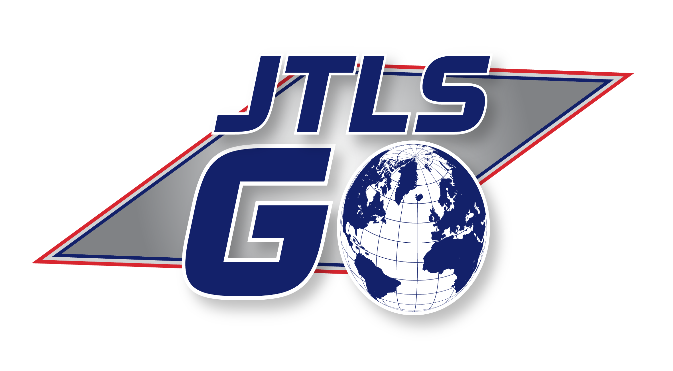 Simulation in Morocco
Tactical level simulation : Brigade, Regiment, Military schools.
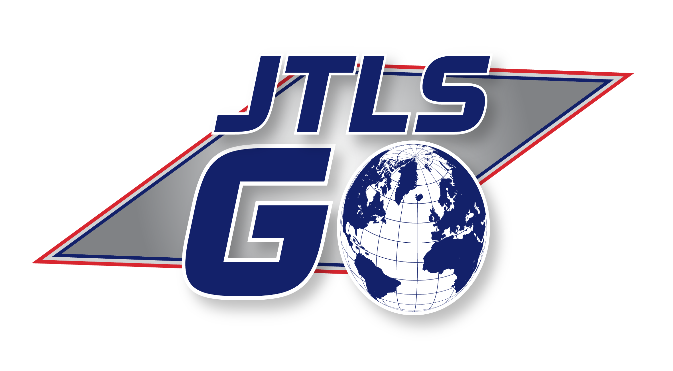 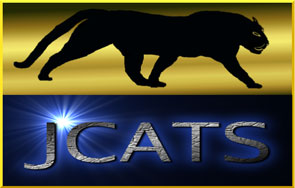 Why JTLS-GO?
Operational level exercises needed to be simulated
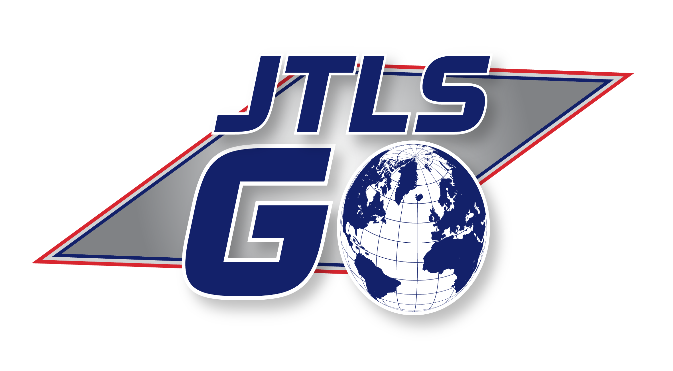 Where?
War College Kenitra : Training
National JOC Rabat : Testing scenarios and validating concepts
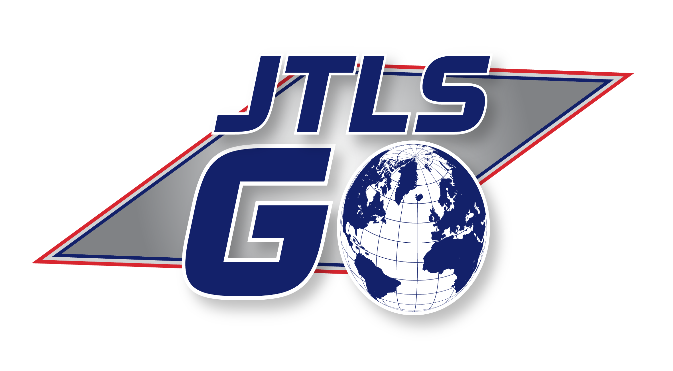 When?
Installation : 2023
First exercise : April 2024

Trainings in 2024-2025
	- In Morocco
	- In Monterey
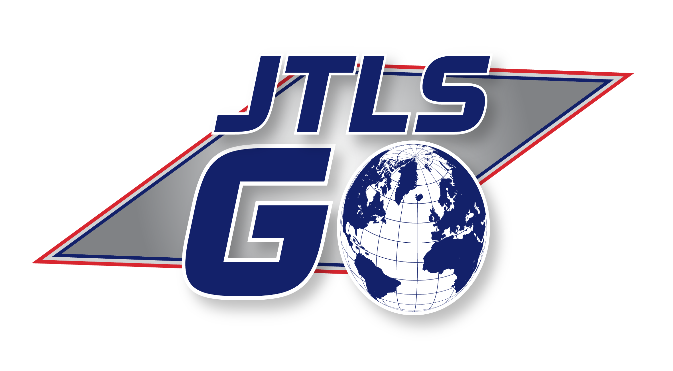 Future
Distributed exercises
African Lion Exercise?
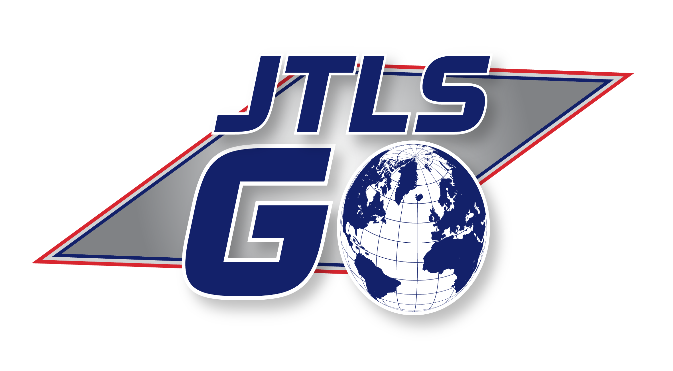 THANK YOU
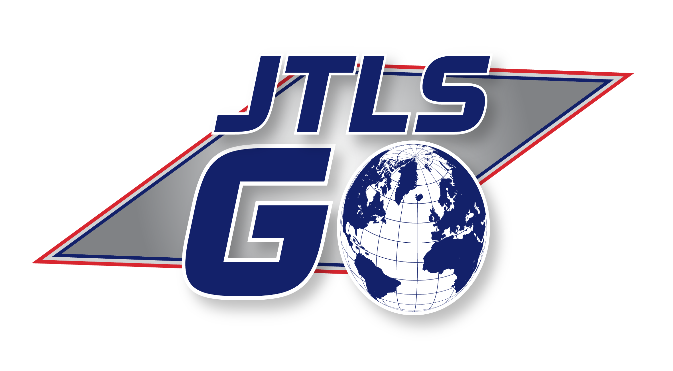